Außerschulisches Praktikum im Kindergarten
Claudia Selker
Zum Kindergarten …
4 Regelgruppen
2 Integrationsgruppen
Ganztageskindergarten
Gruppen haben Tiernamen
Meine Aufgaben…
Beim Essen helfen
Unterstützung bei alltäglichen Aufgaben
Sprachförderung
Training mit den Schulanfängern
Kreatives Arbeiten
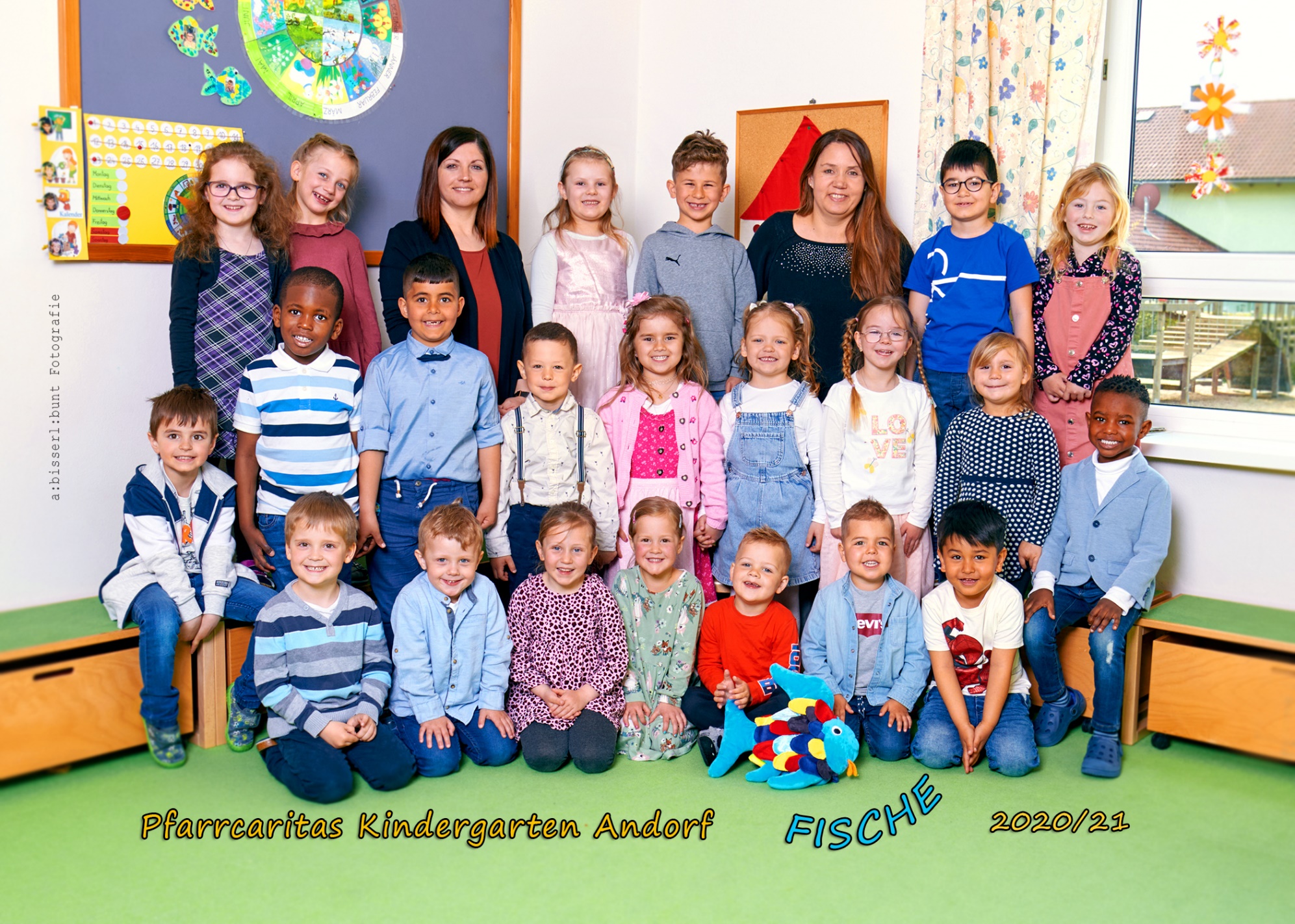 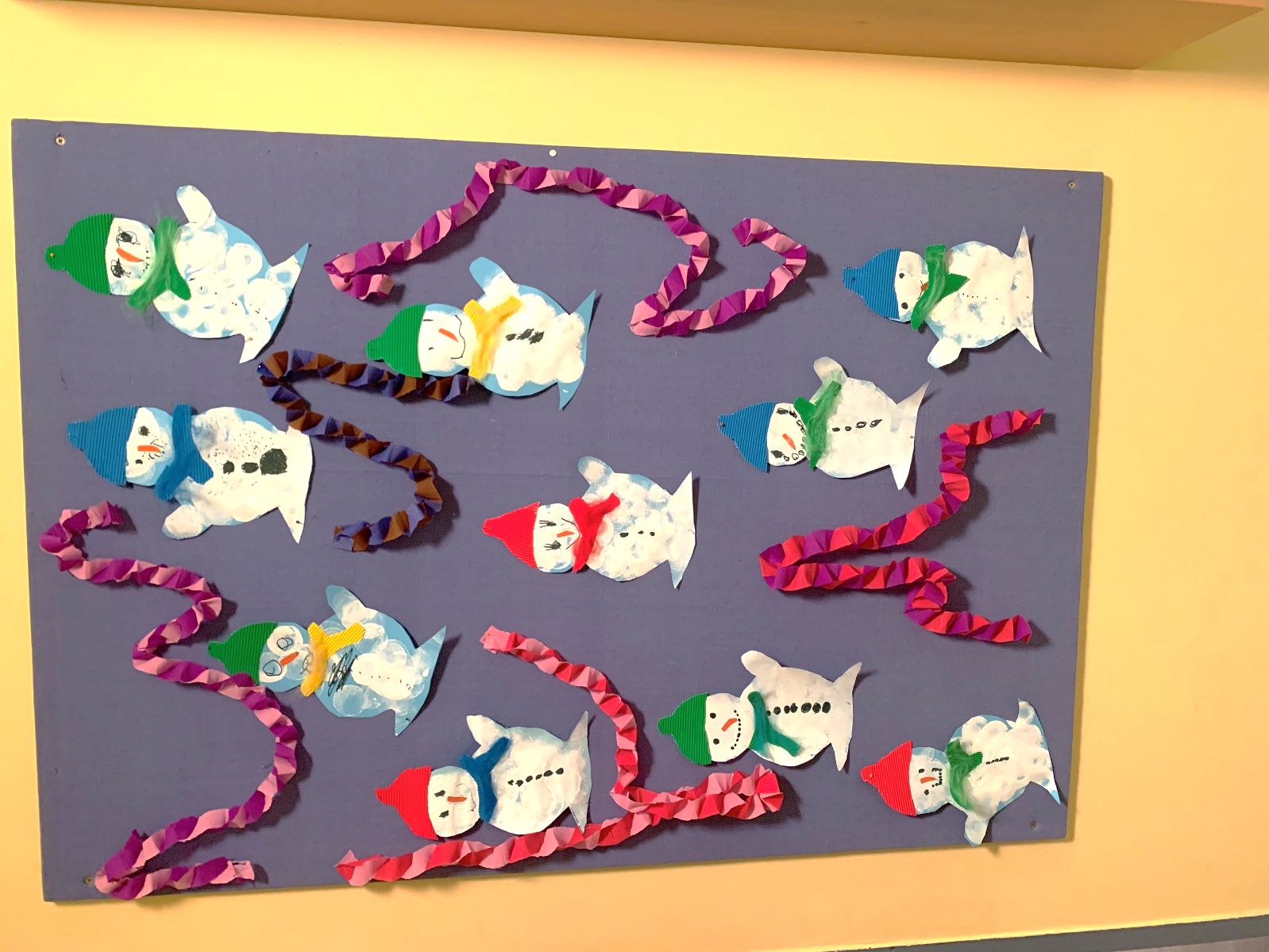 Schneemänner
Faschingsmasken
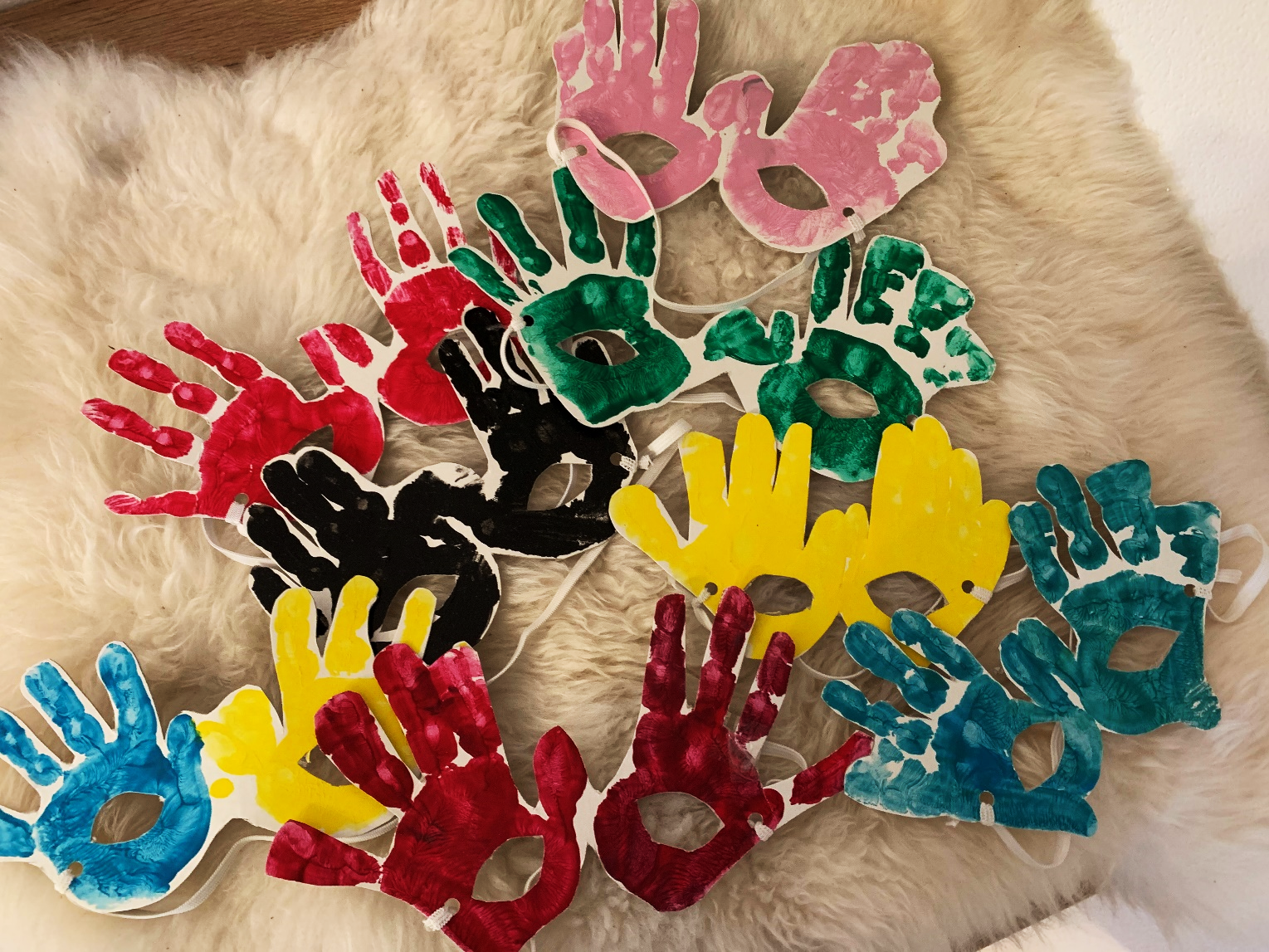 Faschingsmasken
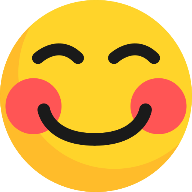 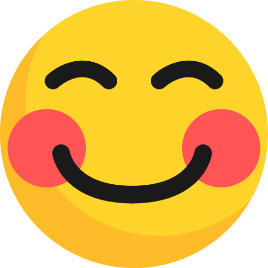 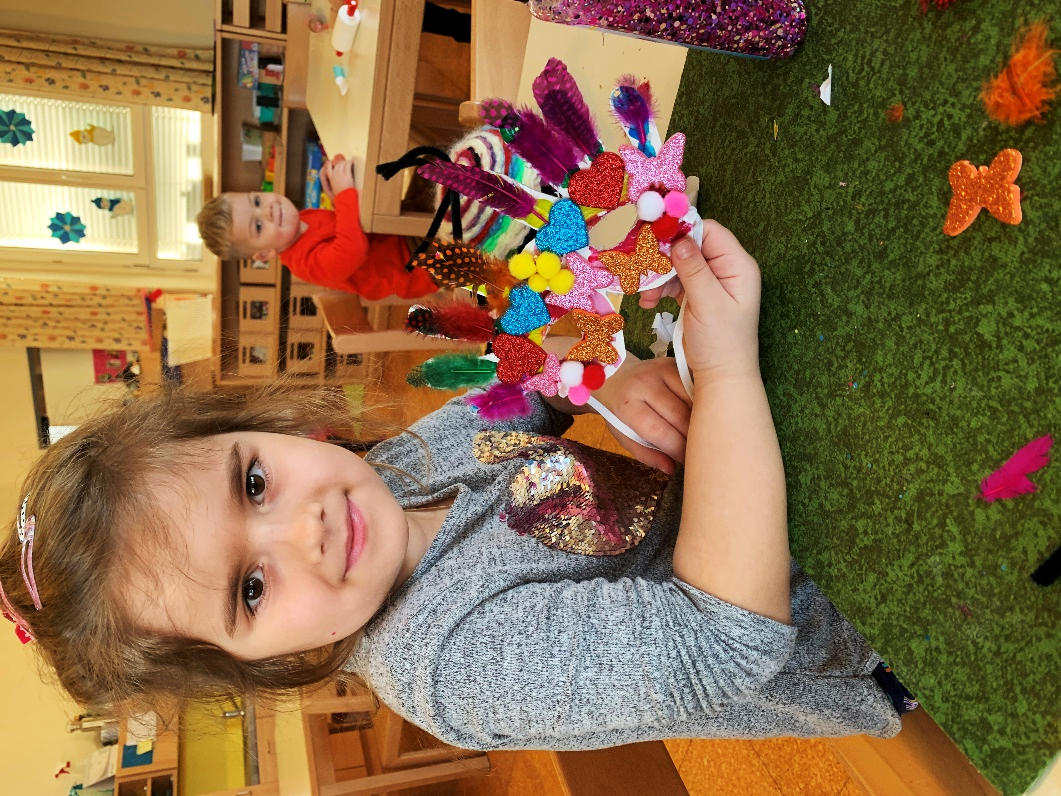 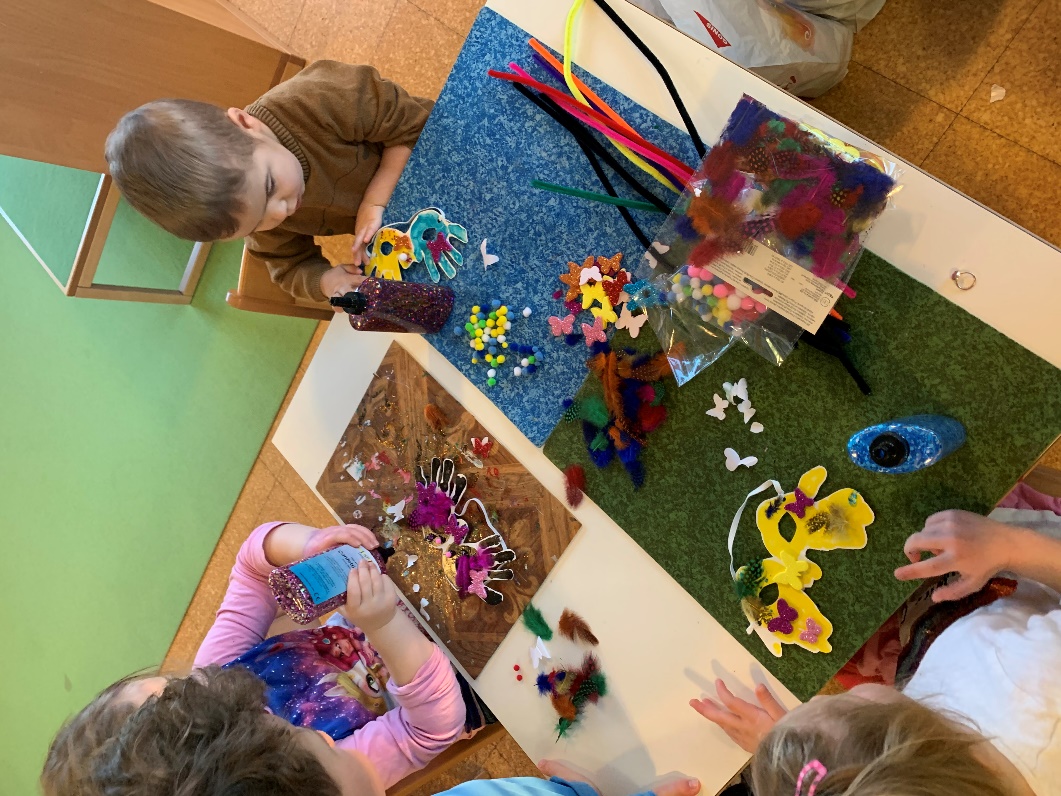 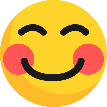 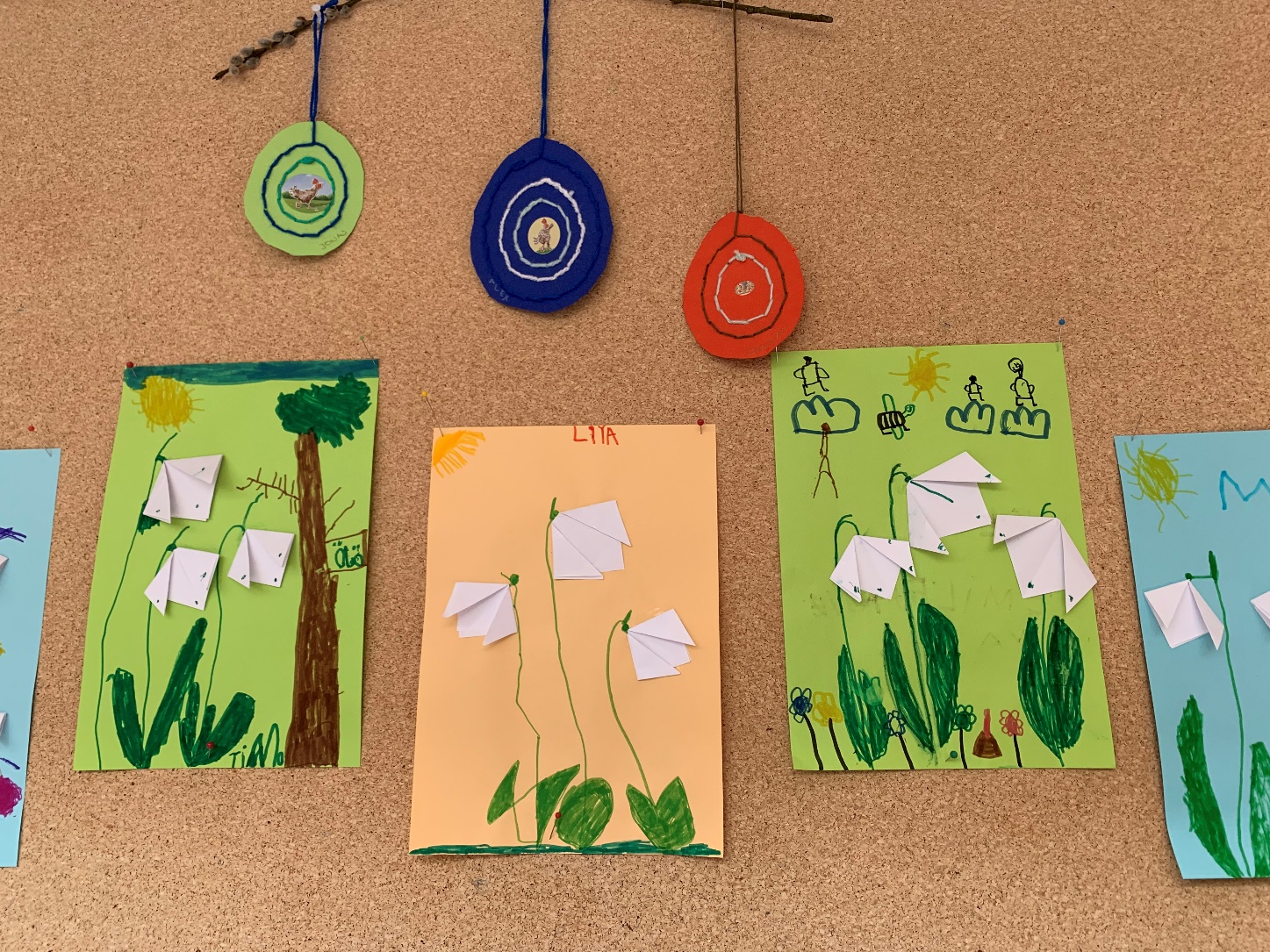 Schneeglöckchen
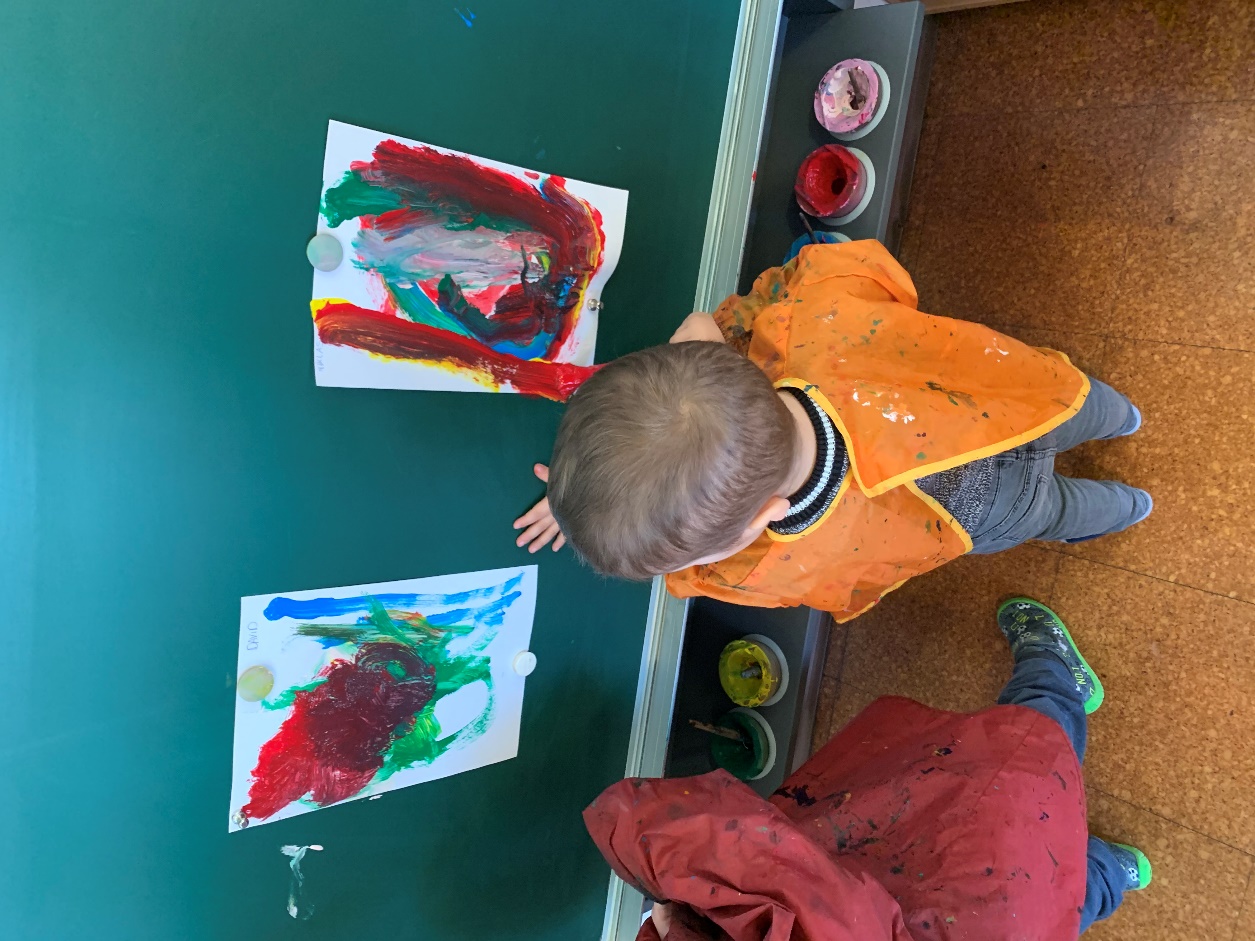 Freies Malen
Ostereier aus Wolle
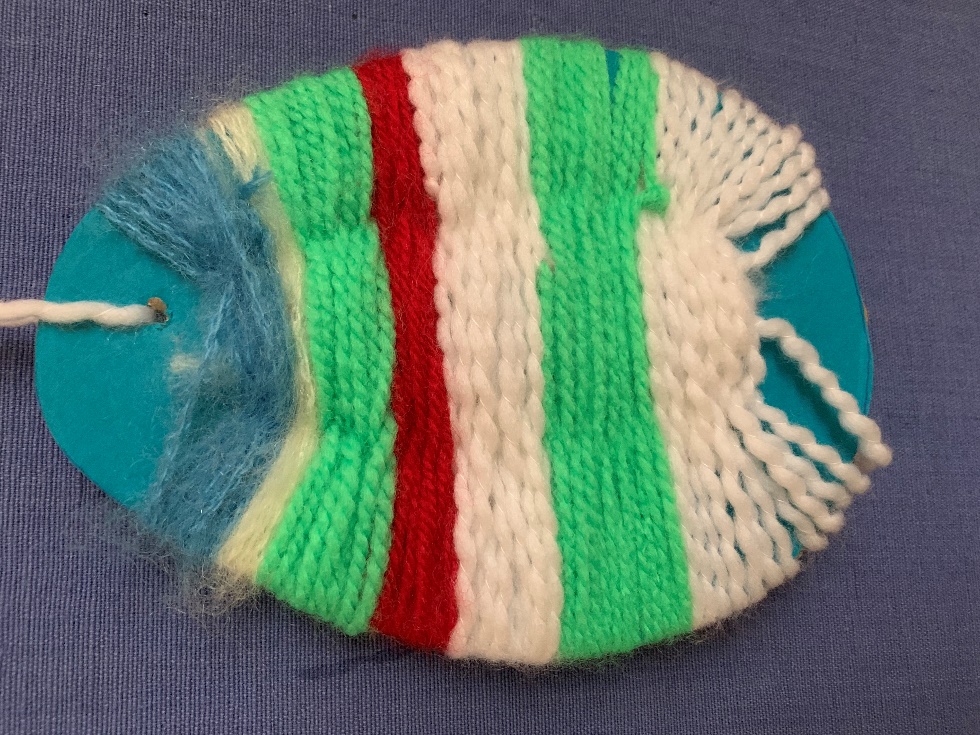 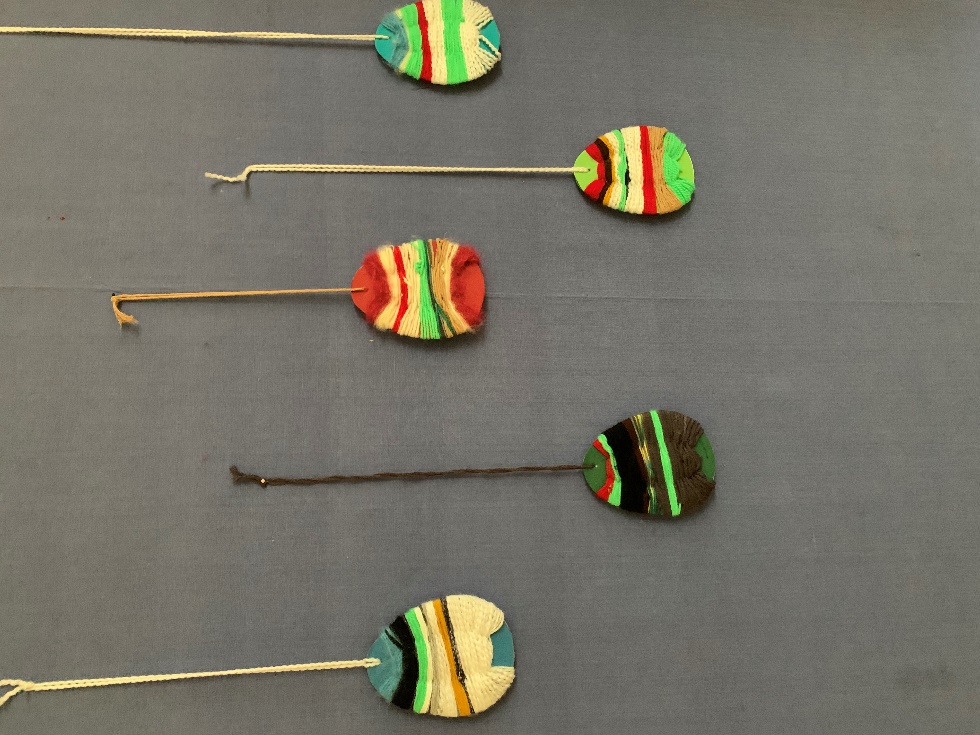 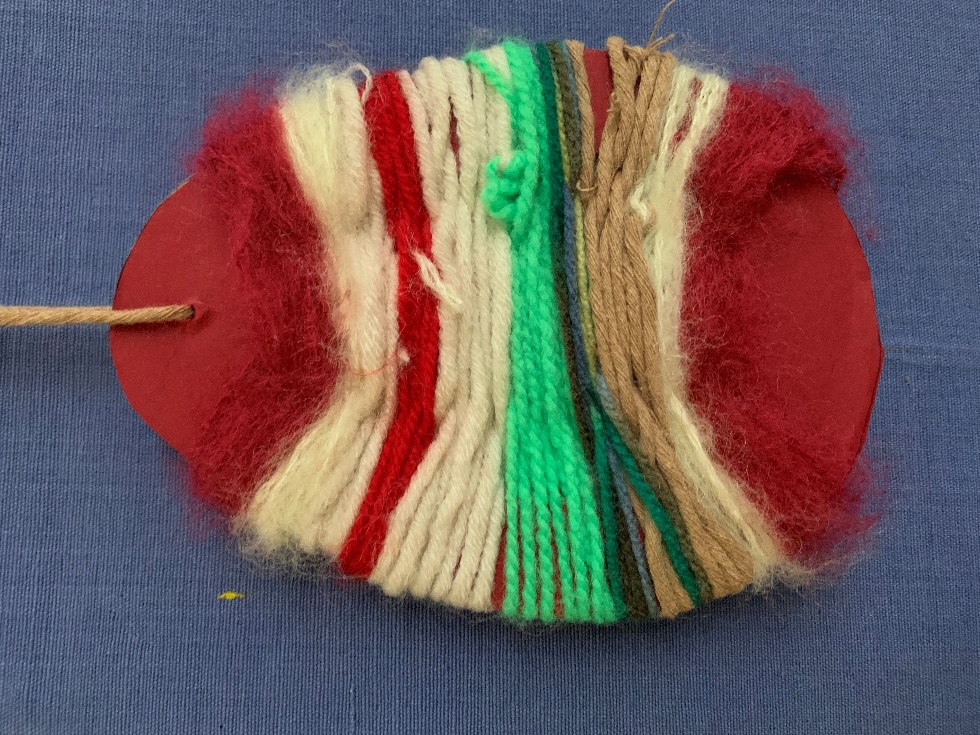 Sockenhase
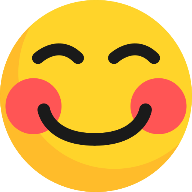 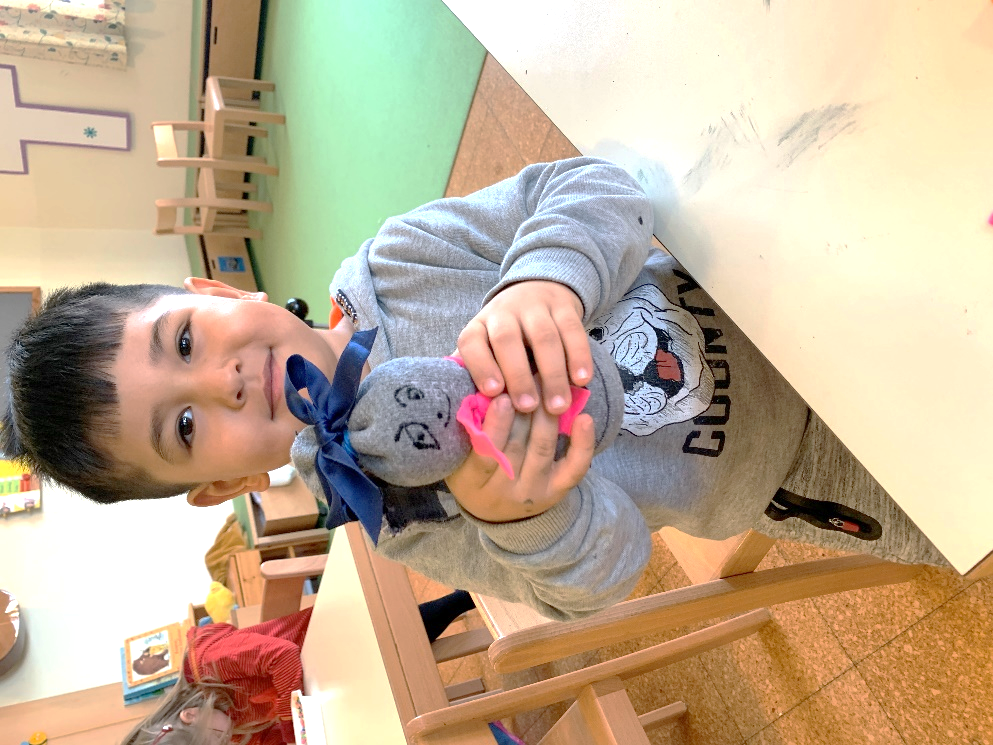 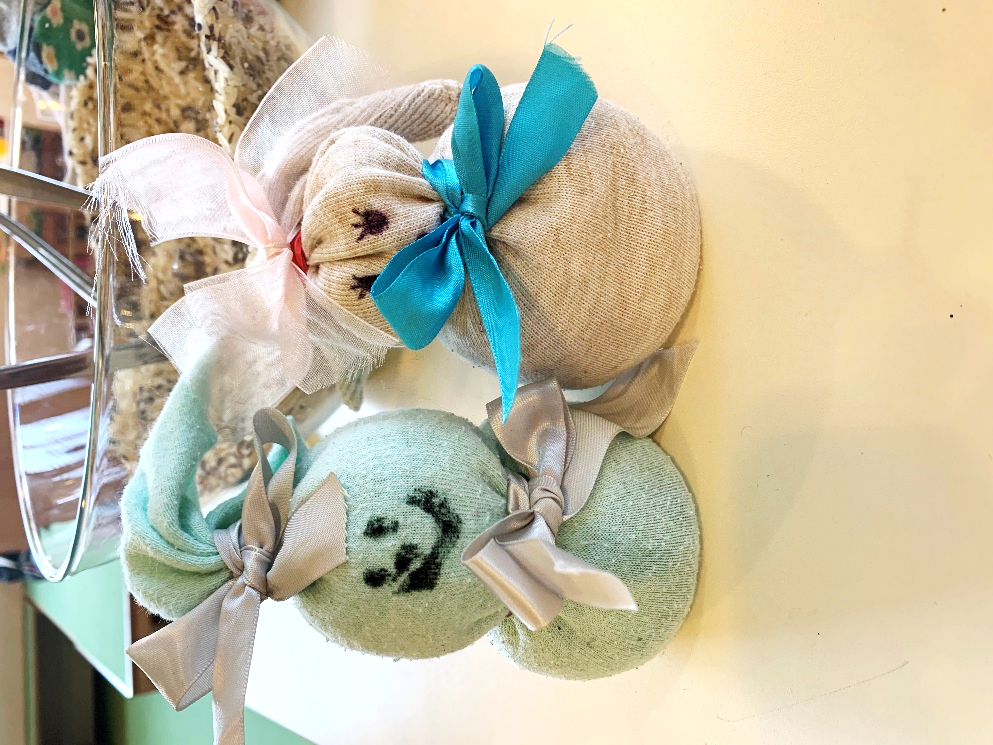 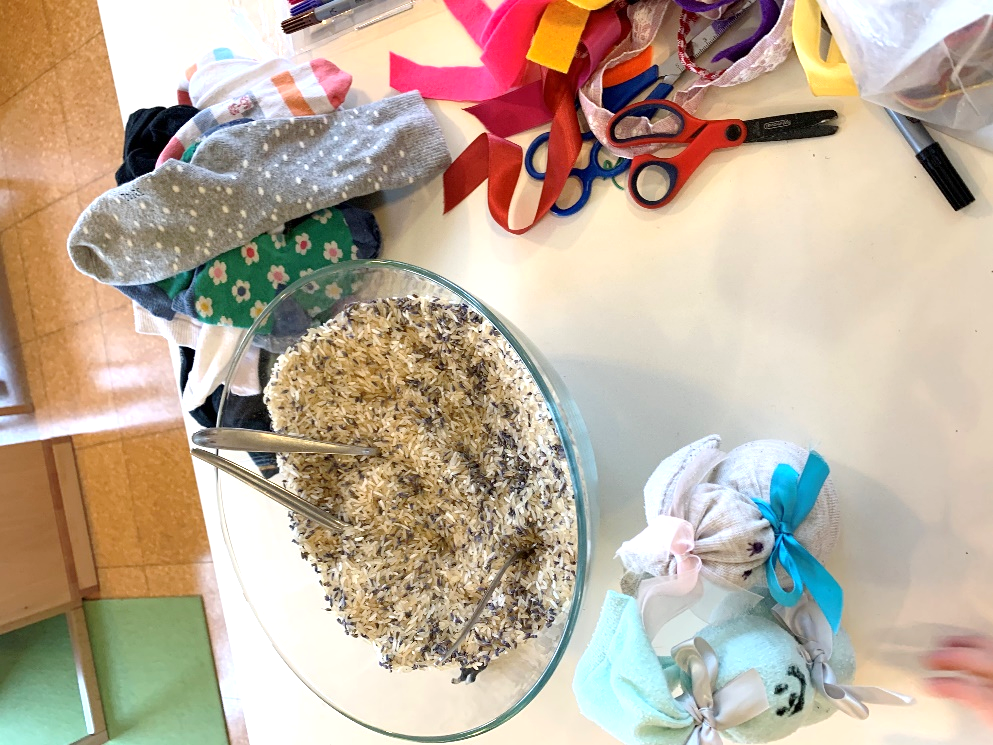 Salzteigfiguren
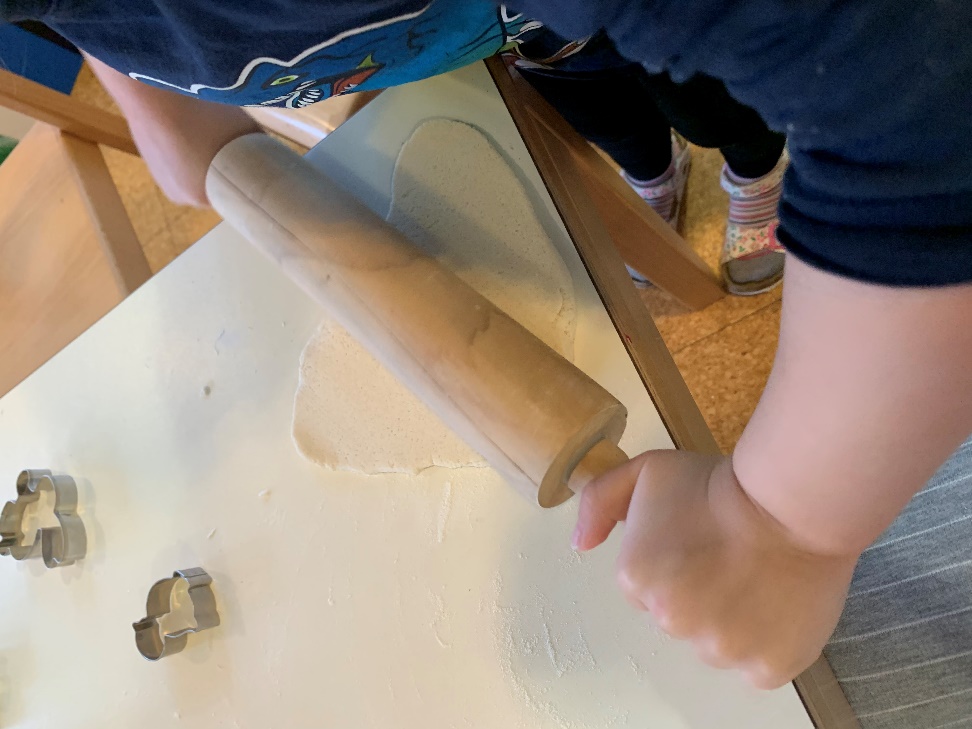 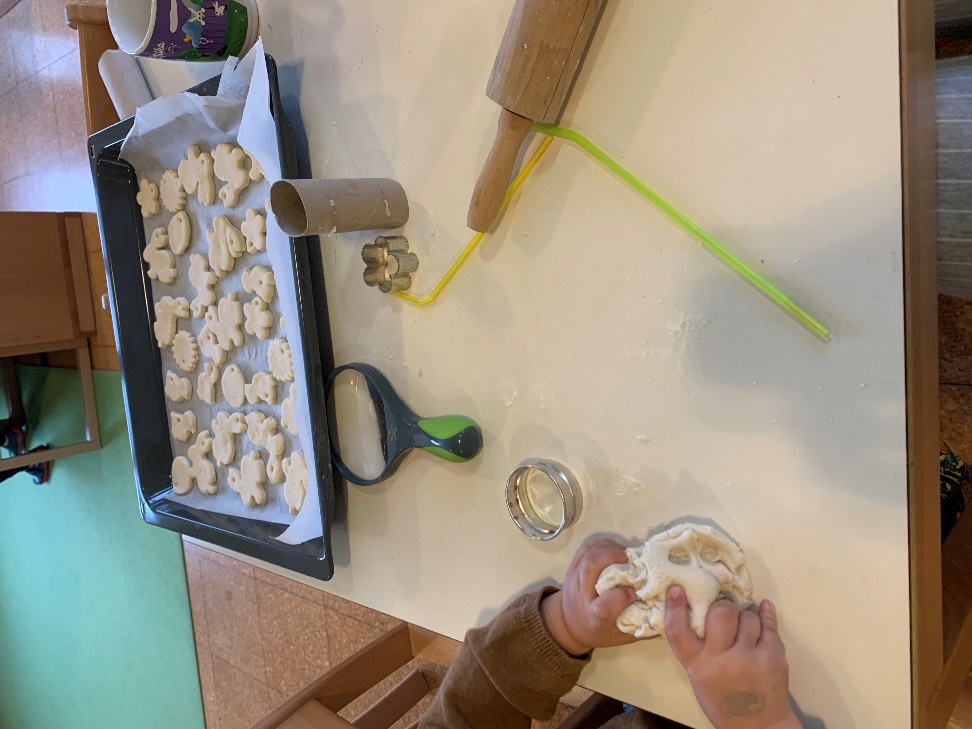 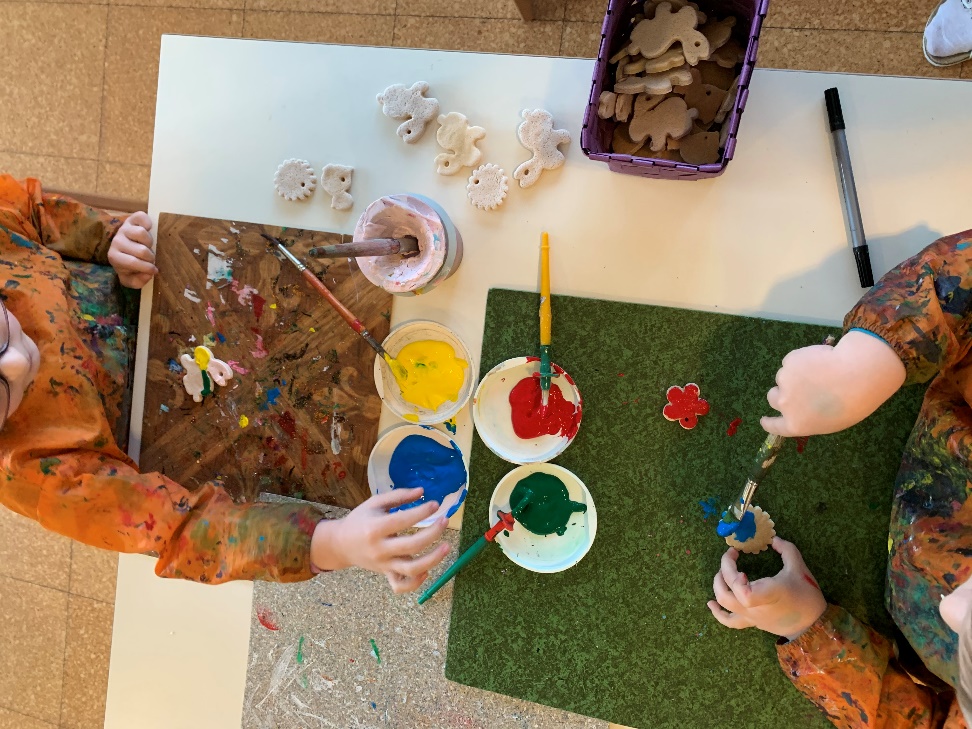 „Als Kind ist jeder ein Künstler. Die Schwierigkeit liegt darin, als Erwachsener einer zu bleiben!“Pablo Picasso